THE LIFE OF CHRIST
PART 38
THE MUSTARD SEED (Mt 13:31-32, Mk 4:30-32, Lk. 13:18-19).
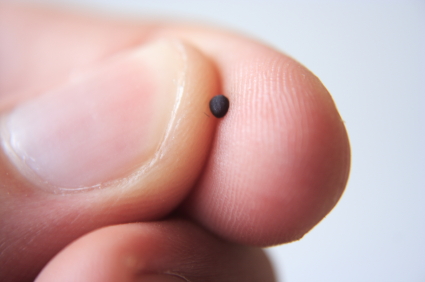 Matthew 13:31 Another parable He put forth to them, saying: "The kingdom of heaven is like a mustard seed, which a man took and sowed in his field,  32 "which indeed is the least of all the seeds; but when it is grown it is greater than the herbs and becomes a tree, so that the birds of the air come and nest in its branches."
Matthew 17:20 So Jesus said to them, "Because of your unbelief; for assuredly, I say to you, if you have faith as a mustard seed, you will say to this mountain, 'Move from here to there,' and it will move; and nothing will be impossible for you.
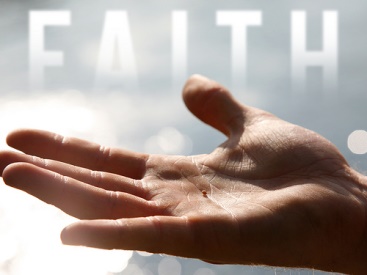 Isaiah 53:1 Who has believed our report? And to whom has the arm of the LORD been revealed?  2 For He shall grow up before Him as a tender plant, And as a root out of dry ground. He has no form or comeliness; And when we see Him, There is no beauty that we should desire Him.  3 He is despised and rejected by men, A Man of sorrows and acquainted with grief. And we hid, as it were, our faces from Him; He was despised, and we did not esteem Him.  4 Surely He has borne our griefs And carried our sorrows; Yet we esteemed Him stricken, Smitten by God, and afflicted.
Jesus was raised in a despised town. Nathanael said "Can anything good come out of Nazareth?" in Jn 1:46.
Jesus had not even had any formal rabbi training. 
 
John 7:15 And the Jews marveled, saying, "How does this Man know letters, having never studied?"
He was not rich or well known. He was just a carpenter by trade:
 
Mark 6:3 "Is this not the carpenter, the Son of Mary,
2 Corinthians 8:9 For you know the grace of our Lord Jesus Christ, that though He was rich, yet for your sakes He became poor, that you through His poverty might become rich.
Jesus had no political fame and even His own people initially rejected Him as can be seen in:
 
John 1:11 He came to His own, and His own did not receive Him.
John 7:5 For even His brothers did not believe in Him.
Acts 4:13 Now when they saw the boldness of Peter and John, and perceived that they were uneducated and untrained men, they marveled. And they realized that they had been with Jesus.
John 21:3 Simon Peter said to them, "I am going fishing." They said to him, "We are going with you also." They went out and immediately got into the boat, and that night they caught nothing.
Daniel 2:37 "You, O king, are a king of kings. For the God of heaven has given you a kingdom, power, strength, and glory;  38 "and wherever the children of men dwell, or the beasts of the field and the birds of the heaven, He has given them into your hand, and has made you ruler over them all -- you are this head of gold.  39 "But after you shall arise another kingdom inferior to yours; then another, a third kingdom of bronze, which shall rule over all the earth.  40 "And the fourth kingdom shall be as strong as iron, inasmuch as iron breaks in pieces and shatters everything; and like iron that crushes, that kingdom will break in pieces and crush all the others.
41 "Whereas you saw the feet and toes, partly of potter's clay and partly of iron, the kingdom shall be divided; yet the strength of the iron shall be in it, just as you saw the iron mixed with ceramic clay.  42 "And as the toes of the feet were partly of iron and partly of clay, so the kingdom shall be partly strong and partly fragile.  43 "As you saw iron mixed with ceramic clay, they will mingle with the seed of men; but they will not adhere to one another, just as iron does not mix with clay.  44 "And in the days of these kings the God of heaven will set up a kingdom which shall never be destroyed; and the kingdom shall not be left to other people; it shall break in pieces and consume all these kingdoms, and it shall stand forever.
THE FOUR KINGDOMS
The head of fine Gold – The Babylonian Empire
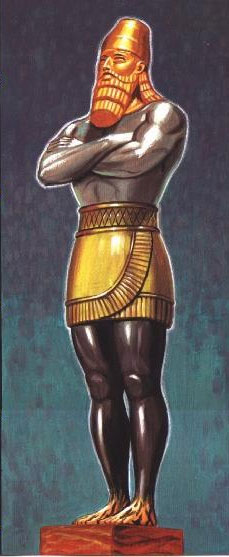 The breast and arms of silver – Medo-Persian Empire
The belly of brass – The Grecian Empire
The legs of iron and feet part of iron and part of clay – The Roman Empire
Matthew 16:17 "Blessed are you, Simon Bar-Jonah, for flesh and blood has not revealed this to you, but My Father who is in heaven.  18 "And I also say to you that you are Peter, and on this rock I will build My church, and the gates of Hades shall not prevail against it.  19 "And I will give you the keys of the kingdom of heaven, and whatever you bind on earth will be bound in heaven, and whatever you loose on earth will be loosed in heaven."
Mark 9:1  "Assuredly, I say to you that there are some standing here who will not taste death till they see the kingdom of God present with power."
Luke 24:46 Then He said to them, "Thus it is written, and thus it was necessary for the Christ to suffer and to rise from the dead the third day,  47 "and that repentance and remission of sins should be preached in His name to all nations, beginning at Jerusalem.  48 "And you are witnesses of these things.  49 "Behold, I send the Promise of My Father upon you; but tarry in the city of Jerusalem until you are endued with power from on high."
Isaiah 2:2 Now it shall come to pass in the latter days That the mountain of the LORD's house Shall be established on the top of the mountains, And shall be exalted above the hills; And all nations shall flow to it.  3 Many people shall come and say, "Come, and let us go up to the mountain of the LORD, To the house of the God of Jacob; He will teach us His ways, And we shall walk in His paths." For out of Zion shall go forth the law, And the word of the LORD from Jerusalem.
Acts 1:8 "But you shall receive power when the Holy Spirit has come upon you; and you shall be witnesses to Me in Jerusalem, and in all Judea and Samaria, and to the end of the earth."
Acts 2:1 When the Day of Pentecost had fully come, they were all with one accord in one place.  2 And suddenly there came a sound from heaven, as of a rushing mighty wind, and it filled the whole house where they were sitting.  3 Then there appeared to them divided tongues, as of fire, and one sat upon each of them.  4 And they were all filled with the Holy Spirit and began to speak with other tongues, as the Spirit gave them utterance.
Acts 2:14 But Peter, standing up with the eleven, raised his voice and said to them, "Men of Judea and all who dwell in Jerusalem, let this be known to you, and heed my words.  15 "For these are not drunk, as you suppose, since it is only the third hour of the day.  16 "But this is what was spoken by the prophet Joel:  17 'And it shall come to pass in the last days, says God, That I will pour out of My Spirit on all flesh; Your sons and your daughters shall prophesy, Your young men shall see visions, Your old men shall dream dreams.
Isaiah 53:3 He is despised and rejected by men, A Man of sorrows and acquainted with grief. And we hid, as it were, our faces from Him; He was despised, and we did not esteem Him.
John 6:15 Therefore when Jesus perceived that they were about to come and take Him by force to make Him king, He departed again to the mountain by Himself alone.
John 17:4 "I have glorified You on the earth. I have finished the work which You have given Me to do.
Colossians 1:13 He has delivered us from the power of darkness and conveyed us into the kingdom of the Son of His love, 
 
Romans 14:17 for the kingdom of God is not eating and drinking, but righteousness and peace and joy in the Holy Spirit.
1 Cor. 15:24 Then comes the end, when He delivers the kingdom to God the Father, when He puts an end to all rule and all authority and power.
John 18:36 "My kingdom is not of this world. If My kingdom were of this world, My servants would fight, so that I should not be delivered to the Jews; but now My kingdom is not from here."
Colossians 1:23  if indeed you continue in the faith, grounded and steadfast, and are not moved away from the hope of the gospel which you heard, which was preached to every creature under heaven, of which I, Paul, became a minister.		
 
Colossians 1:6 which has come to you, as it has also in all the world, and is bringing forth fruit….
Romans 16:26  but now has been made manifest, and by the prophetic Scriptures has been made known to all nations, according to the commandment of the everlasting God, for obedience to the faith --
 
Romans 10:18 But I say, have they not heard? Yes indeed: "Their sound has gone out to all the earth, And their words to the ends of the world."
Matthew 24:34 "Assuredly, I say to you, this generation will by no means pass away till all these things take place.
Matthew 24:14  "And this gospel of the kingdom will be preached in all the world as a witness to all the nations, and then the end will come.